ПРАЗДНИКИ В РОССИИ
РЕЛИГИОЗНЫЕ И ГОСУДАРСТВЕННЫЕ
Государственные праздники Российской Федерации
1 января 		–	НОВЫЙ ГОД
7 января 		– 	РОЖДЕСТВО ХРИСТОВО
23 февраля 		– 	ДЕНЬ ЗАЩИТНИКА ОТЕЧЕСТВА
8 марта 			– 	МЕЖДУНАРОДНЫЙ ЖЕНСКИЙ ДЕНЬ
1 мая 			– 	ДЕНЬ ВЕСНЫ И ТРУДА
9 мая 			– 	ДЕНЬ ПОБЕДЫ
12 июня 		– 	ДЕНЬ РОССИИ
4 ноября 		– 	ДЕНЬ НАРОДНОГО ЕДИНСТВА
1 января –	НОВЫЙ ГОД
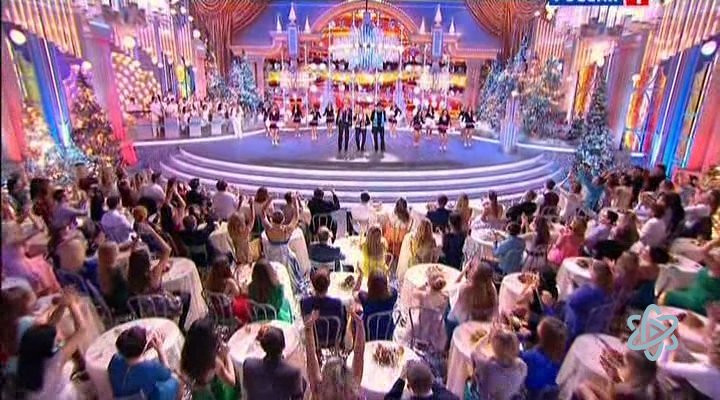 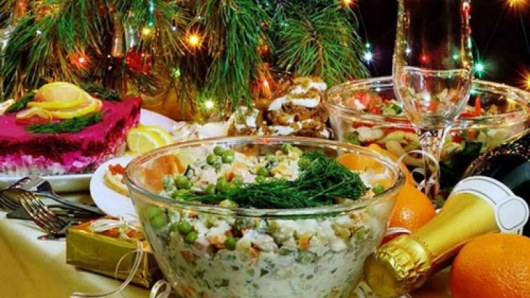 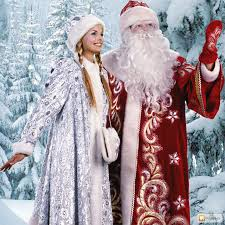 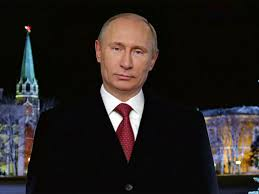 Фильм „Ёлки“
7 января – 	РОЖДЕСТВО ХРИСТОВО
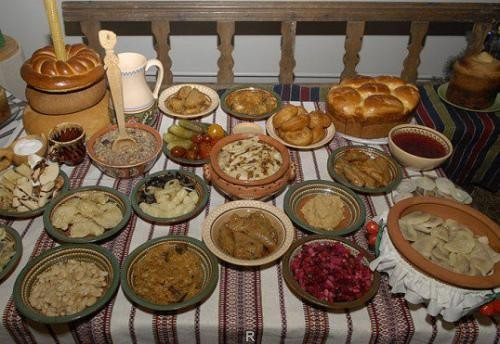 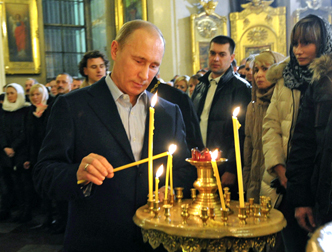 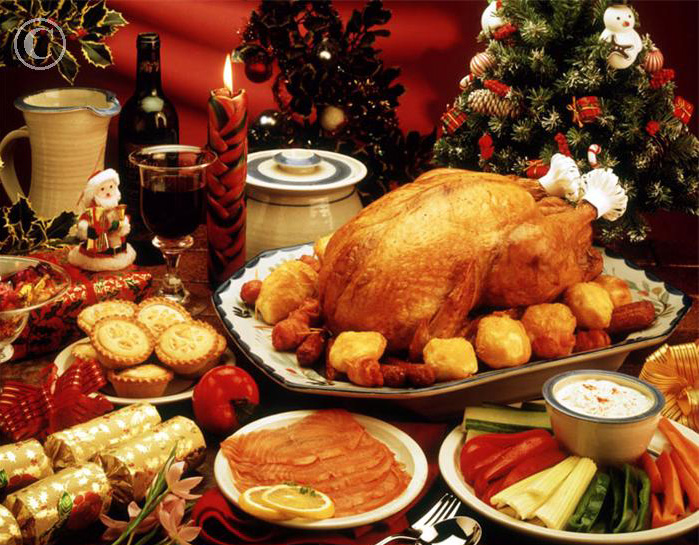 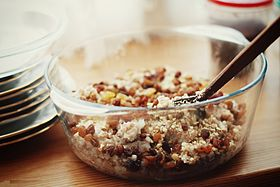 23 февраля 	– 	ДЕНЬ ЗАЩИТНИКА ОТЕЧЕСТВА
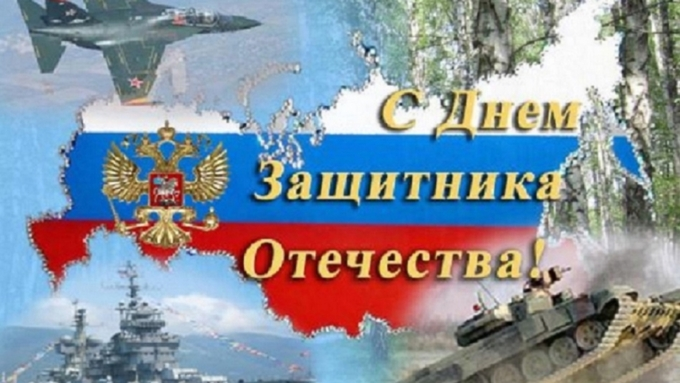 8 марта – МЕЖДУНАРОДНЫЙ ЖЕНСКИЙ ДЕНЬ
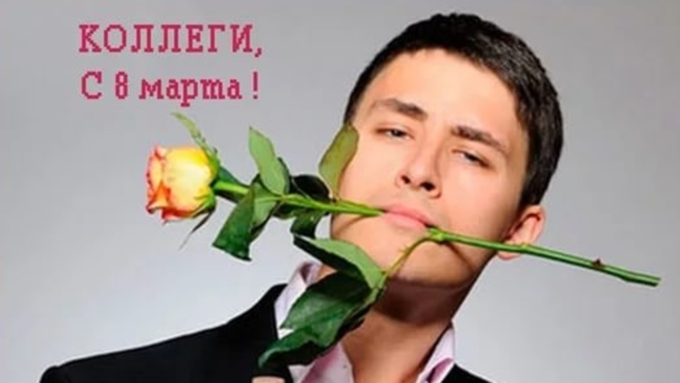 1 мая 	– 	ДЕНЬ ВЕСНЫ И ТРУДА
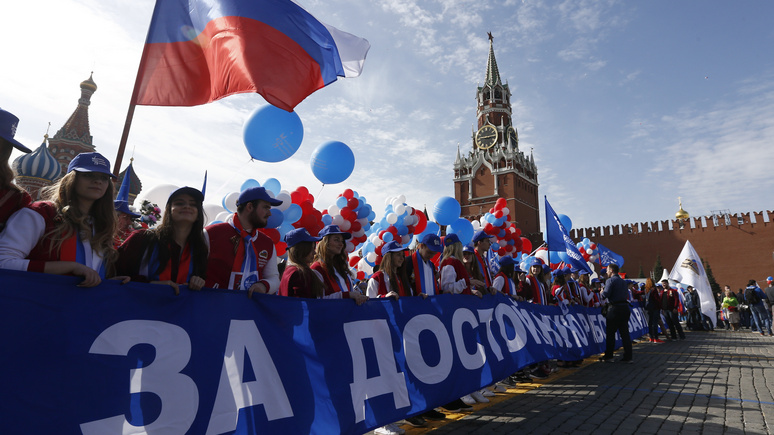 9 мая 	– 	ДЕНЬ ПОБЕДЫ
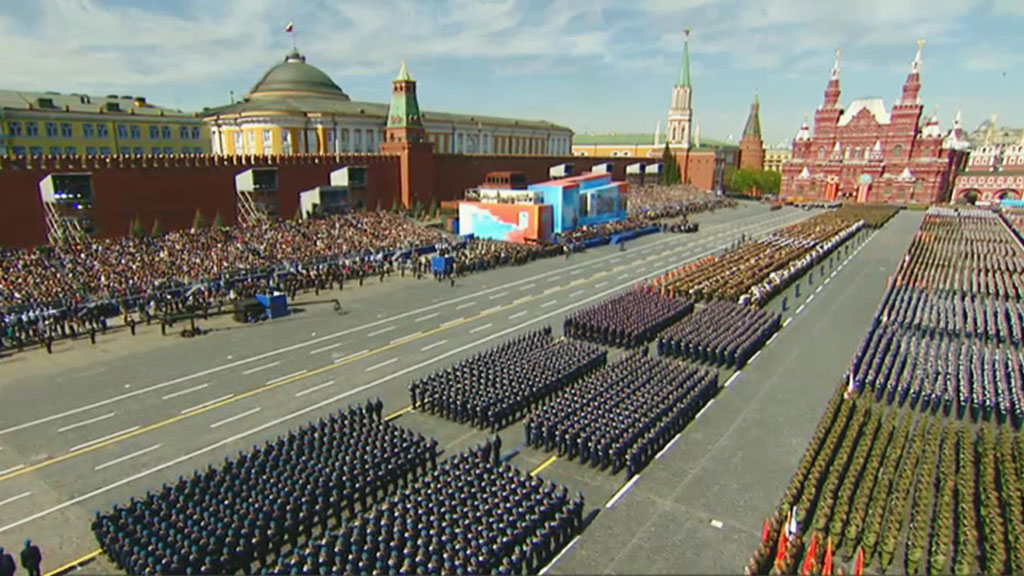 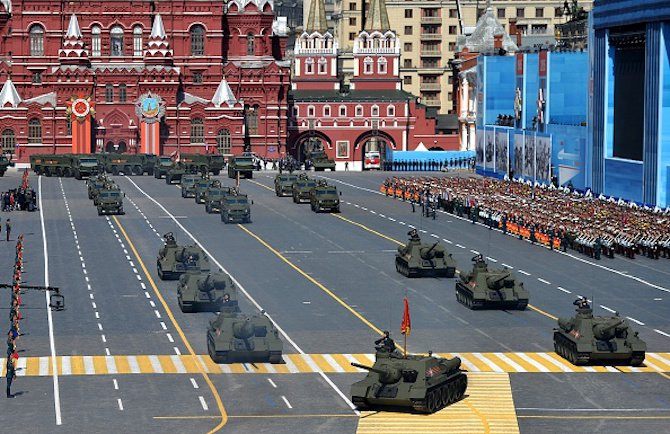 12 июня – День России
4 ноября  	ДЕНЬ НАРОДНОГО ЕДИНСТВА
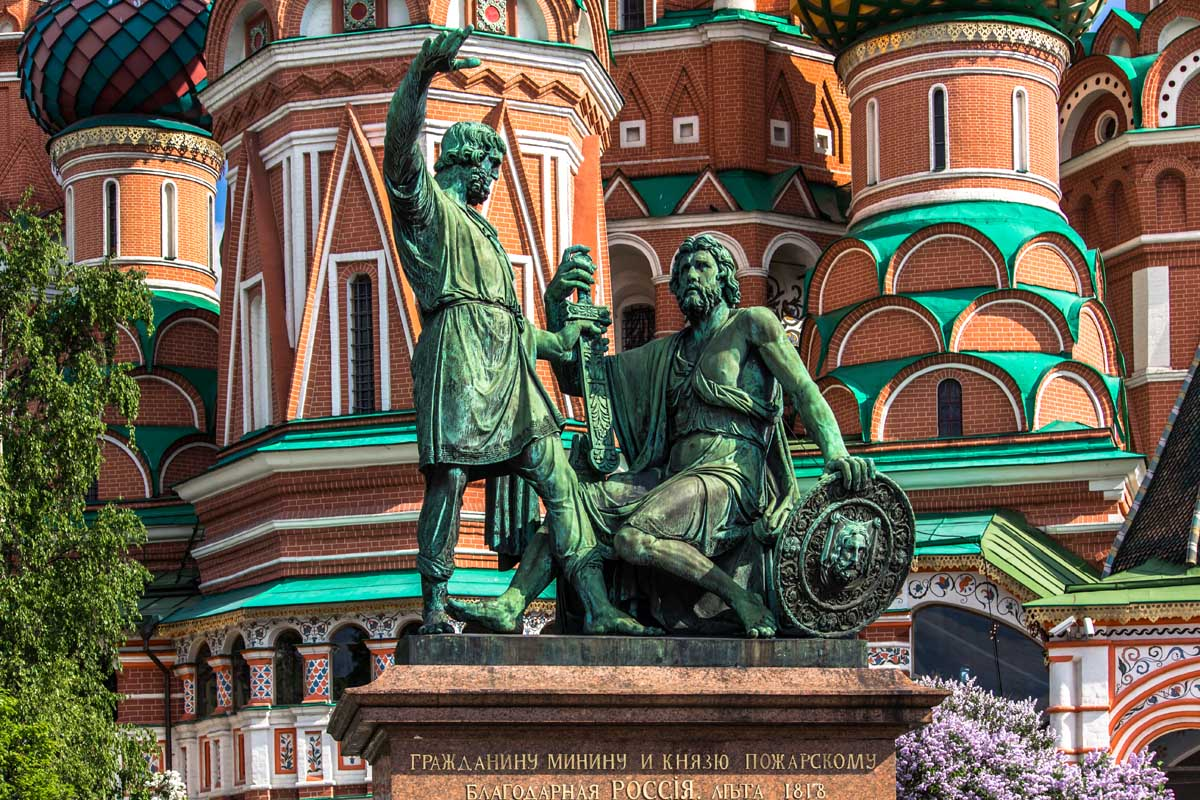 ИНТЕРЕСНЫЕ ПРАЗДНИКИ НАРОДОВ РОССИИ
Масленица
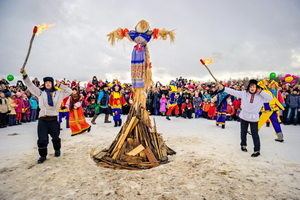 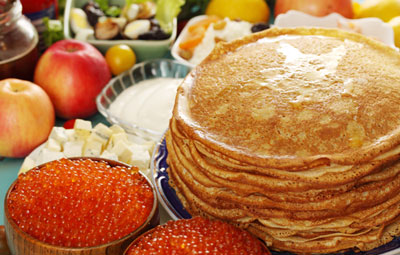 Масленица
ПАСХА
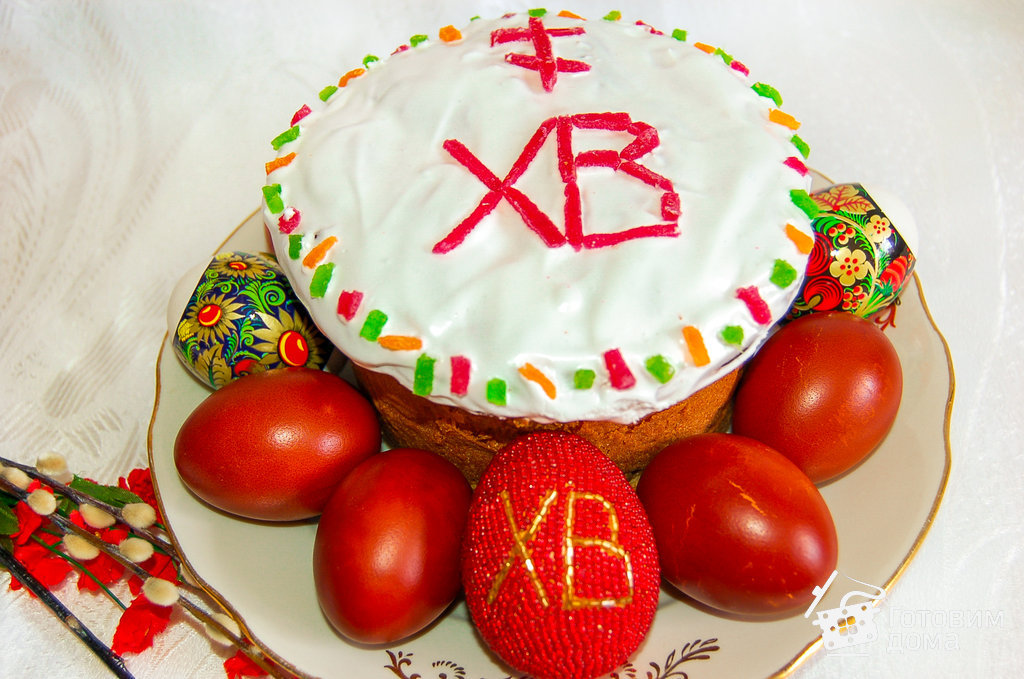 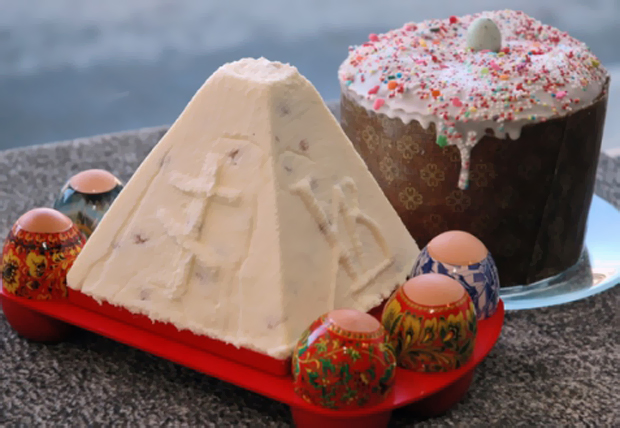 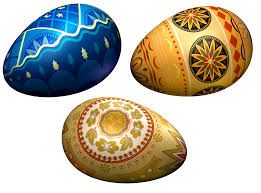 ПАСХА
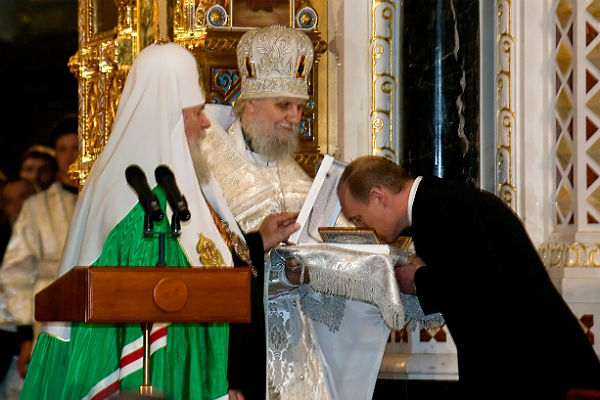